“In Christ”
Ephesians 1:3
Ephesians 1:3, KJV
3 Blessed be the God and Father of our Lord Jesus Christ, who hath blessed us with all spiritual blessings in heavenly places in Christ”
We will discuss spiritual blessings obtained in Christ
Who is IN – who is OUT of Christ
How to get INTO Christ
2
“In” Christ
We can be deceived if we do not know the NT teaching on being “IN” Christ…
False doctrine of salvation by faith only
James 2:24
False confidence in denominational expressions of faith
False hope of heaven without being “IN” Christ
3
[Speaker Notes: James 2:24 Ye see then how that by works a man is justified, and not by faith only. (KJV)]
“In” Christ – “Know” Christ
Cannot “know” Christ unless “in” Christ
 “in” en (Gk): “a primary preposition denoting (fixed) position (in place, time or state), and (by implication) instrumentality … i.e. a relation of rest” – Thayer  
Salvation is only “in” Christ - Acts 4:12
Eternal life is “in” Christ Jesus – Rom. 6:23
4
[Speaker Notes: 1 John 2:3-5 KJV 1 My little children, these things write I unto you, that ye sin not. And if any man sin, we have an advocate with the Father, Jesus Christ the righteous: 2 And he is the propitiation for our sins: and not for ours only, but also for the sins of the whole world.3 And hereby we do know that we know him, if we keep his commandments. 4 He that saith, I know him, and keepeth not his commandments, is a liar, and the truth is not in him. 5 But whoso keepeth his word, in him verily is the love of God perfected: hereby know we that we are in him.

Acts 4:12 KJV 12 Neither is there salvation in any other: for there is none other name under heaven given among men, whereby we must be saved.

Romans 6:23 KJV 23 For the wages of sin is death; but the gift of God is eternal life through Jesus Christ our Lord.]
INTRODUCTION
The central point of Paul’s letter begins with the truth stated in verse 3…
This statement shows the…
Source of these blessings – “God the Father and Our Lord Jesus Christ”
Magnitude of these blessings – “all”
Nature of these blessings – “spiritual”
Location of these blessings – “in heavenly places in Christ”
5
[Speaker Notes: Ephesians 1:1-7 KJV 1 Paul, an apostle of Jesus Christ by the will of God, to the saints which are at Ephesus, and to the faithful in Christ Jesus: 2 Grace be to you, and peace, from God our Father, and from the Lord Jesus Christ. 3 Blessed be the God and Father of our Lord Jesus Christ, who hath blessed us with all spiritual blessings in heavenly places in Christ: 4 According as he hath chosen before the foundation of the world, that we should be holy and without blame before him in us in him love: 5 Having predestinated us unto the adoption of children by Jesus Christ to himself, according to the good pleasure of his will, 6 To the praise of the glory of his grace, wherein he hath made us accepted in the beloved. 7 In whom we have redemption through his blood, the forgiveness of sins, according to the riches of his grace;
The letter to the Ephesians sets forth the eternal plan for human redemption. It praises God for all spiritual blessings and explains the nature of spiritual life in Christ. The book stresses the unity of Christians in the church, the body of Christ. It also emphasizes the church as the body of Christ.]
“All Spiritual Blessings”
All blessings are not spiritual blessings
God blesses us physically – James 1:17 
He is our Creator – Gen. 1:1ff
In Him we have our being – Acts 17:28
He sustains His creation by the blessings of a physical nature – Acts 14:17; Psa. 65:9-13
He physically blesses the righteous and unrighteous alike – Matt. 5:45
Only spiritual blessing are “in Christ” – no verse(s) teaches that physical blessings are “in Christ”
6
[Speaker Notes: Ephesians 1:3 teaches that "all spiritual blessings" are "in Christ." Neither this verse nor any other verse teaches that all physical blessings are "in Christ." The Scriptures teach that God's physical blessings fall on the righteous and unrighteous just alike (Matt. 5:45). The prosperity of the wicked has been a problem for the righteous to understand (See Psa. 73); yet even these verses demonstrate that God's physical blessings are not limited to those who are "in Christ.“
James 1:17 ASV 17 Every good gift and every perfect gift is from above, coming down from the Father of lights, with whom can be no variation, neither shadow that is cast by turning.
Genesis 1:1 ASV 1 In the beginning God created the heavens and the earth. 
Acts 17:28 ASV 28 for in him we live, and move, and have our being; as certain even of your own poets have said, For we are also his offspring.
Acts 14:17 ASV 17 (Paul in Lystra after healing a cripple man) And yet He left not himself without witness, in that he did good and gave you from heaven rains and fruitful seasons, filling your hearts with food and gladness.
Romans 1:20 ASV 20 For the invisible things of him since the creation of the world are clearly seen, being perceived through the things that are made, even his everlasting power and divinity; that they may be without excuse:
Psalms 65:9-13 ASV 9 Thou visitest the earth, and waterest it, Thou greatly enrichest it; The river of God is full of water: Thou providest them grain, when thou hast so prepared the earth. 10 Thou waterest its furrows abundantly; Thou settlest the ridges thereof: Thou makest it soft with showers; Thou blessest the springing thereof. 11 Thou crownest the year with thy goodness; And thy paths drop fatness. 12 They drop upon the pastures of the wilderness; And the hills are girded with joy. 13 The pastures are clothed with flocks; The valleys also are covered over with grain; They shout for joy, they also sing.
Matthew 5:43-45 ASV 43 Ye have heard that it was said, Thou shalt love thy neighbor, and hate thine enemy: 44 but I say unto you, love your enemies, and pray for them that persecute you; 45 that ye may be sons of your Father who is in heaven: for he maketh his sun to rise on the evil and the good, and sendeth rain on the just and the unjust.]
“in Christ”
Paul wrote, all spiritual blessings are “in Christ”
This designates a relationship which the believer is sustained in Jesus 
All of God’s spiritual blessings are made available to man through Jesus
Jesus is the “water of life” which quenches man’s spiritual thirst – John 4:13
Jesus is the “bread of life” which fills a man so that he never hungers – John 6:35
Every spiritual need that man has is completely satisfied “in Christ”
7
[Speaker Notes: Ephesians 1:3 teaches that "all spiritual blessings" are "in Christ." Neither this verse nor any other verse teaches that all physical blessings are "in Christ." The Scriptures teach that God's physical blessings fall on the righteous and unrighteous just alike (Matt. 5:45). The prosperity of the wicked has been a problem for the righteous to understand (See Psa. 73); yet even these verses demonstrate that God's physical blessings are not limited to those who are "in Christ.“]
“in Christ”
We are “complete in Him” – Col. 2:10
This truth establishes that fact that other “world religions” are not needed and of no value to a Christian
Since “ALL” of God’s “spiritual blessings” are available “in Christ” – there is no need to search any other “holy book” – 2 Tim. 3:16-17; 2 Pet. 2:1-3
I can be perfectly content knowing that I have “ALL” of what God has for man when I rely on the revelation of Jesus Christ – the Holy Bible
If you are not “in Christ” then NONE of these spiritual blessings are available to you!
8
[Speaker Notes: Colossians 2:10-12 KJV 10 And ye are complete in him, which is the head of all principality and power: 11 In whom also ye are circumcised with the circumcision made without hands, in putting off the body of the sins of the flesh by the circumcision of Christ: 12 Buried with him in baptism, wherein also ye are risen with him through the faith of the operation of God, who hath raised him from the dead.

2 Timothy 3:16-17 KJV 16 All scripture is given by inspiration of God, and is profitable for doctrine, for reproof, for correction, for instruction in righteousness: 17 That the man of God may be perfect, throughly furnished unto all good works.

2 Peter 1:1-3 KJV 1 Simon Peter, a servant and an apostle of Jesus Christ, to them that have obtained like precious faith with us through the righteousness of God and our Saviour Jesus Christ: 2 Grace and peace be multiplied unto you through the knowledge of God, and of Jesus our Lord, 3 According as his divine power hath given unto us all things that pertain unto life and godliness, through the knowledge of him that hath called us to glory and virtue:]
Some Spiritual Blessings “In Christ”!
SALVATION
ESSENTIAL
In Christ
New creation – 2 Cor 5:17
Every spiritual blessing – Eph 1:3
Redemption/forgiveness – Eph 1:7; Rom 3:24
No condemnation – Rom 8:1
Sanctified – 1 Cor 1:2
FOR
10
[Speaker Notes: 2 Corinthians 5:17 KJV 17 Therefore if any man be in Christ, he is a new creature: old things are passed away; behold, all things are become new.
Ephesians 1:3 KJV 3 Blessed be the God and Father of our Lord Jesus Christ, who hath blessed us with all spiritual blessings in heavenly places in Christ:
Ephesians 1:7 KJV 7 In whom we have redemption through his blood, the forgiveness of sins, according to the riches of his grace;
Romans 3:24 KJV 24 Being justified freely by his grace through the redemption that is in Christ Jesus:
Romans 8:1 KJV 1 There is therefore now no condemnation to them which are in Christ Jesus, who walk not after the flesh, but after the Spirit.
1 Corinthians 1:2 KJV 2 Unto the church of God which is at Corinth, to them that are sanctified in Christ Jesus, called to be saints, with all that in every place call upon the name of Jesus Christ our Lord, both theirs and ours:]
SALVATION
ESSENTIAL
In Christ
Promises of God – 2 Cor. 1:20
Righteousness – 2 Cor 5:21; Phil 3:9
Truth – Eph 4:21
Grace – 2 Tim 2:1 (1:9)
FOR
11
[Speaker Notes: 2 Corinthians 1:20 KJV 20 For all the promises of God in him are yea, and in him Amen, unto the glory of God by us.
2 Corinthians 5:21 KJV 21 For he hath made him to be sin for us, who knew no sin; that we might be made the righteousness of God in him.
Philippians 3:8-9 KJV 8 Yea doubtless, and I count all things but loss for the excellency of the knowledge of Christ Jesus my Lord: for whom I have suffered the loss of all things, and do count them but dung, that I may win Christ, 9 And be found in him, not having mine own righteousness, which is of the law, but that which is through the faith of Christ, the righteousness which is of God by faith:
Ephesians 4:20-21 KJV 20 But ye have not so learned Christ; 21 If so be that ye have heard him, and have been taught by him, as the truth is in Jesus:
2 Timothy 2:1 KJV 1 Thou therefore, my son, be strong in the grace that is in Christ Jesus.
2 Timothy 1:9 KJV 9 Who hath saved us, and called us with an holy calling, not according to our works, but according to his own purpose and grace, which was given us in Christ Jesus before the world began,]
Who is “In Christ”?Who is out of Christ?
IN     OUT
Out of Christ
In Christ
Christian - Acts 11:26
Child of God - Gal 3:26
Walk according to Spirit - Rom 8:1
Near God - Eph 2:13
Children of light - Eph 5:8
Cleansed of sin - 1 Cor 6:11
Redeemed from sin - Eph 1:7
Free from wrath - Rom 5:9
Without Christ - Eph 2:12
Sons of disobedience - Eph 2:2
Walk according to flesh - Rom 8:1
Far from God - Eph 2:13
In darkness - Eph 5:8
Defiled in sin - Titus 1:15
Slaves of sin - Rom 6:17
Under wrath - Col. 3:5-7
13
[Speaker Notes: Acts 11:26 KJV 26 And when he had found him, he brought him unto Antioch. And it came to pass, that a whole year they assembled themselves with the church, and taught much people. And the disciples were called Christians first in Antioch.
“disciples” - mathetes,  math-ay-tes' from 3129; a learner, i.e. pupil:--disciple. 
“were called” - chrematizo,  khray-mat-id'-zo Search for 5537 in KJV from 5536; to utter an oracle (compare the original sense of 5530), i.e. divinely intimate; by implication, (compare the secular sense of 5532) to constitute a firm for business, i.e. (generally) bear as a title:--be called, be admonished (warned) of God, reveal, speak. 
Ephesians 2:12 KJV 12 That at that time ye were without Christ, being aliens from the commonwealth of Israel, and strangers from the covenants of promise, having no hope, and without God in the world:

Galatians 3:26 KJV 26 For ye are all the children of God by faith in Christ Jesus.
Ephesians 2:1-2 KJV 1 And you hath he quickened, who were dead in trespasses and sins; 2 Wherein in time past ye walked according to the course of this world, according to the prince of the power of the air, the spirit that now worketh in the children of disobedience:

Romans 8:1 KJV 1 There is therefore now no condemnation to them which are in Christ Jesus, who walk not after the flesh, but after the Spirit.

Ephesians 2:13 KJV 13 But now in Christ Jesus ye who sometimes were far off are made nigh by the blood of Christ.

Ephesians 5:8 KJV 8 For ye were sometimes darkness, but now are ye light in the Lord: walk as children of light:

1 Corinthians 6:9-11 KJV 9  Know ye not that the unrighteous shall not inherit the kingdom of God? Be not deceived: neither fornicators, nor idolaters, nor adulterers, nor effeminate, nor abusers of themselves with mankind, 10 Nor thieves, nor covetous, nor drunkards, nor revilers, nor extortioners, shall inherit the kingdom of God. 11 And such were some of you: but ye are washed, but ye are sanctified, but ye are justified in the name of the Lord Jesus, and by the Spirit of our God.
Titus 1:15 KJV 15 Unto the pure all things are pure: but unto them that are defiled and unbelieving is nothing pure; but even their mind and conscience is defiled.

Ephesians 1:7 KJV 7 In whom we have redemption through his blood, the forgiveness of sins, according to the riches of his grace;
Romans 6:17 KJV 17 But God be thanked, that ye were the servants of sin, but ye have obeyed from the heart that form of doctrine which was delivered you.

Romans 5:9 KJV 9 Much more then, being now justified by his blood, we shall be saved from wrath through him.
Colossians 3:5-7 KJV 5 Mortify therefore your members which are upon the earth; fornication, uncleanness, inordinate affection, evil concupiscence, and covetousness, which is idolatry: 6 For which things' sake the wrath of God cometh on the children of disobedience: 7 In the which ye also walked some time, when ye lived in them.]
HOW ONE GETS INTO CHRIST
God calls by     the Gospel
Call on name of the Lord
1 Cor. 1:9, 21
Luke 24:47
2 Thess. 2:14
Rom. 1:16-17
Rom. 10:8-13
Rom. 10:14-17
Acts 2:37-41
Acts 22:16
In
Christ
Baptized 
into Christ
A complete surrender of self in obedience to Christ obtains forgiveness and fellowship with God 
(1 John 2:3-5; 1:3)
Matt. 28:18-19
Gal. 3:26-27
15
[Speaker Notes: 1 Corinthians 1:9 KJV 9 God is faithful, by whom ye were called unto the fellowship of his Son Jesus Christ our Lord. 21 KJV 21 For after that in the wisdom of God the world by wisdom knew not God, it pleased God by the foolishness of preaching to save them that believe.
Luke 24:46-47 KJV 46 And said unto them, Thus it is written, and thus it behoved Christ to suffer, and to rise from the dead the third day: 47 And that repentance and remission of sins should be preached in his name among all nations, beginning at Jerusalem.
2 Thessalonians 2:14 KJV 14 Whereunto he called you by our gospel, to the obtaining of the glory of our Lord Jesus Christ.
Romans 1:16-17 KJV 16 For I am not ashamed of the gospel of Christ: for it is the power of God unto salvation to every one that believeth; to the Jew first, and also to the Greek. 17 For therein is the righteousness of God revealed from faith to faith: as it is written, The just shall live by faith.

Romans 10:8-13 KJV 8 But what saith it? The word is nigh thee, even in thy mouth, and in thy heart: that is, the word of faith, which we preach; 9 That if thou shalt confess with thy mouth the Lord Jesus, and shalt believe in thine heart that God hath raised him from the dead, thou shalt be saved. 10 For with the heart man believeth unto righteousness; and with the mouth confession is made unto salvation. 11 For the scripture saith, Whosoever believeth on him shall not be ashamed. 12 For there is no difference between the Jew and the Greek: for the same Lord over all is rich unto all that call upon him. 13 For whosoever shall call upon the name of the Lord shall be saved. 14 How then shall they call on him in whom they have not believed? and how shall they believe in him of whom they have not heard? and how shall they hear without a preacher? 15 And how shall they preach, except they be sent? as it is written, How beautiful are the feet of them that preach the gospel of peace, and bring glad tidings of good things! 16 But they have not all obeyed the gospel. For Esaias saith, Lord, who hath believed our report? 
Acts 2:37-41 KJV 37 Now when they heard this, they were pricked in their heart, and said unto Peter and to the rest of the apostles, Men and brethren, what shall we do? 38 Then Peter said unto them, Repent, and be baptized every one of you in the name of Jesus Christ for the remission of sins, and ye shall receive the gift of the Holy Ghost. 39 For the promise is unto you, and to your children, and to all that are afar off, even as many as the Lord our God shall call. 40 And with many other words did he testify and exhort, saying, Save yourselves from this untoward generation. 41 Then they that gladly received his word were baptized: and the same day there were added unto them about three thousand souls.
Acts 22:16 KJV 16 And now why tarriest thou? arise, and be baptized, and wash away thy sins, calling on the name of the Lord.

Matthew 28:18-19 KJV 18 And Jesus came and spake unto them, saying, All power is given unto me in heaven and in earth. 19 Go ye therefore, and teach all nations, baptizing them in the name of the Father, and of the Son, and of the Holy Ghost:
Galatians 3:26-27 KJV 26 For ye are all the children of God by faith in Christ Jesus. 27 For as many of you as have been baptized into Christ have put on Christ.

1 John 2:3-5 KJV 3 And hereby we do know that we know him, if we keep his commandments. 4 He that saith, I know him, and keepeth not his commandments, is a liar, and the truth is not in him. 5 But whoso keepeth his word, in him verily is the love of God perfected: hereby know we that we are in him.
1 John 1:3 KJV 3 That which we have seen and heard declare we unto you, that ye also may have fellowship with us: and truly our fellowship is with the Father, and with his Son Jesus Christ.]
The Spiritual condition of those“in Christ” or Out of Christ
IN     OUT
In Christ
Out of Christ
Christian - Acts 11:26
Child of God - Gal 3:26
Walk according to Spirit - Rom 8:1
Near God - Eph 2:13
Children of light - Eph 5:8
Cleansed of sin - 1 Cor 6:11
Redeemed from sin - Eph 1:7
Free from wrath - Rom 5:9
Without Christ - Eph 2:12
Sons of disobedience - Eph 2:2
Walk according to flesh - Rom 8:1
Far from God - Eph 2:13
In darkness - Eph 5:8
Defiled in sin - Titus 1:15
Slaves of sin - Rom 6:17
Under wrath - Col. 3:5-7
BE BAPTIZED INTO CHRIST – Gal. 3:27
FAITHFUL IN CHRIST – Col. 2:6-7; 1 John 2:6
2 Pet. 2:20-22
17
[Speaker Notes: Galatians 3:27 ASV 27 For as many of you as were baptized into Christ did put on Christ.
Colossians 2:6-7 KJV 6 As ye have therefore received Christ Jesus the Lord, so walk ye in him: 7 Rooted and built up in him, and stablished in the faith, as ye have been taught, abounding therein with thanksgiving.
1 John 2:6 KJV 6 He that saith he abideth in him ought himself also so to walk, even as he walked.

2 Peter 2:20-22 KJV 20 For if after they have escaped the pollutions of the world through the knowledge of the Lord and Saviour Jesus Christ, they are again entangled therein, and overcome, the latter end is worse with them than the beginning. 21 For it had been better for them not to have known the way of righteousness, than, after they have known it, to turn from the holy commandment delivered unto them. 22 But it is happened unto them according to the true proverb, The dog is turned to his own vomit again; and the sow that was washed to her wallowing in the mire.]
1 John 2:3-5, KJV
“3 And hereby we do know that we know him, if we keep his commandments. 4 He that saith, I know him, and keepeth not his commandments, is a liar, and the truth is not in him. 5 But whoso keepeth his word, in him verily is the love of God perfected: hereby know we that we are in Him”
18
All Spiritual Blessing are in Christ
Spiritual Blessings
Remission of sins - Acts 2:38
Sins Washed Away - Acts 22:16
Blood of Christ – Rom. 6:3-4
A New Creature – Rom. 6:5
Put on Christ – Gal. 3:26-27
Sanctified/Cleansed – Eph. 5:26
A Child Of God – Gal. 3:26-27
Enter the Kingdom – Jn. 3:5
A Good Conscience - 1 Pet. 3:21
The Church  (Body) - Acts 2:47
The Name of Christ - Acts 4:12
Salvation – Mk. 16:16
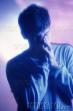 Baptism Stands Between The Alien Sinner and All Spiritual Blessings!
Baptism
Alien Sinner
“ALL spiritual blessings…IN Christ” – “baptized INTO Christ” 
Eph. 1:3 – Gal. 3:27
19
[Speaker Notes: Acts 2:38 KJV 38 Then Peter said unto them, Repent, and be baptized every one of you in the name of Jesus Christ for the remission of sins, and ye shall receive the gift of the Holy Ghost.
Acts 22:16 KJV 16 And now why tarriest thou? arise, and be baptized, and wash away thy sins, calling on the name of the Lord.
Romans 6:3-4 KJV 3  Know ye not, that so many of us as were baptized into Jesus Christ were baptized into his death? {were: or, are} 4 Therefore we are buried with him by baptism into death: that like as Christ was raised up from the dead by the glory of the Father, even so we also should walk in newness of life.
Romans 6:5 KJV 5 For if we have been planted together in the likeness of his death, we shall be also in the likeness of his resurrection: 6 Knowing this, that our old man is crucified with him, that the body of sin might be destroyed, that henceforth we should not serve sin.
Galatians 3:26-27 KJV 26 For ye are all the children of God by faith in Christ Jesus. 27 For as many of you as have been baptized into Christ have put on Christ.
Ephesians 5:26 KJV 26 That he might sanctify and cleanse it with the washing of water by the word,
Galatians 3:26-27 KJV 26 For ye are all the children of God by faith in Christ Jesus. 27 For as many of you as have been baptized into Christ have put on Christ.
John 3:4-5 KJV 4 Nicodemus saith unto him, How can a man be born when he is old? can he enter the second time into his mother's womb, and be born? 5 Jesus answered, Verily, verily, I say unto thee, Except a man be born of water and of the Spirit, he cannot enter into the kingdom of God.
1 Peter 3:21 KJV 21 The like figure whereunto even baptism doth also now save us (not the putting away of the filth of the flesh, but the answer of a good conscience toward God,) by the resurrection of Jesus Christ:
Acts 2:47 KJV 47 Praising God, and having favour with all the people. And the Lord added to the church daily such as should be saved.
Acts 4:12 KJV 12 Neither is there salvation in any other: for there is none other name under heaven given among men, whereby we must be saved.
Mark 16:16 KJV 16 He that believeth and is baptized shall be saved; but he that believeth not shall be damned.

Ephesians 1:3 KJV 3 Blessed be the God and Father of our Lord Jesus Christ, who hath blessed us with all spiritual blessings in heavenly places in Christ:
Galatians 3:26-27 KJV 26 For ye are all the children of God by faith in Christ Jesus. 27 For as many of you as have been baptized into Christ have put on Christ.]
Unto – unto – unto – into
“Baptized INTO”
Rom. 6:3-6; Gal. 3:26, 27
“In Christ”
Redemption
Eph. 1:7
The location
of 
“ALL
SPIRITUAL
BLESSINGS”
Eph. 1:3
Confess “UNTO”
Rom. 10:10
A New Creation
2 Cor. 5:17
Remission Of Sins
Matt. 26:28
Repent “UNTO”
Acts 11:18
Sanctification
Heb. 13:12
Believe “UNTO”
Rom. 10:10
Justified & Saved
Rom. 5:9
20
[Speaker Notes: It is telling that we do not read of “believing into Christ” or “repenting into Christ” or “confessing faith in to Christ.” Belief, repentance and confession of faith are essential in order to be saved, yet it is uniquely baptism that places one “in Christ.” In Christ we have a relationship with Him, not outside of Him. Yet, faith alone does not put one “in Christ” like baptism does. Hence, faith alone (without baptism) does not produce “a new creation” who is “in Christ.”

Rom. 10:10 - For with the heart man believeth unto righteousness; and with the mouth confession is made unto salvation. 
Acts 11:18 - when they heard these things, they held their peace, and glorified God, saying, Then hath God also to the Gentiles granted repentance unto life.
Rom. 10:10 - For with the heart man believeth unto righteousness; and with the mouth confession is made unto salvation

Rom. 6:3-6 - Know ye not, that so many of us as were baptized into Jesus Christ were baptized into his death?  4 Therefore we are buried with him by baptism into death: that like as Christ was raised up from the dead by the glory of the Father, even so we also should walk in newness of life. 5 For if we have been planted together in the likeness of his death, we shall be also in the likeness of his resurrection: 6 Knowing this, that our old man is crucified with him, that the body of sin might be destroyed, that henceforth we should not serve sin.
Gal. 3:26-27 - For ye are all the children of God by faith in Christ Jesus. 27 For as many of you as have been baptized into Christ have put on Christ.

Eph. 1:3 -  Blessed be the God and Father of our Lord Jesus Christ, who hath blessed us with all spiritual blessings in heavenly places in Christ: 

REDEMPTION - Eph. 1:7 - In whom (Christ) we have redemption through his blood, the forgiveness of sins, according to the riches of his grace;
A NEW CREATION - 2 Cor. 5:17 - Therefore if any man be in Christ, he is a new creature: old things are passed away; behold, all things are become new.
REMISSION OF SINS - Matt. 26:28 - For this is my blood of the new testament, which is shed for many for the remission of sins.
SANCIFICATION - Heb. 13:12 - Wherefore Jesus also, that he might sanctify the people with his own blood, suffered without the gate. 
JUSTIFICATION AND SALVATION - Rom. 5:9 - Much more then, being now justified by his blood, we shall be saved from wrath through him.
Eph. 1:3 -  Blessed be the God and Father of our Lord Jesus Christ, who hath blessed us with all spiritual blessings in heavenly places in Christ:]
“…what shall we do?”Acts 2:37
Alien sinners must…
Hear the Gospel – Rom. 10:17
Believe – John 8:24
Repent – Acts 17:30
Confess Christ – Matt. 10:32
Be baptized for the remission of sins – Acts 2:38
An erring child of God must…
Repent and Pray for Forgiveness – 1 John 1:7-9
Christians must be “faithful unto death”
Rev. 2:10
21
[Speaker Notes: Acts 2:36-37 - 36 Therefore let all the house of Israel know assuredly, that God hath made that same Jesus, whom ye have crucified, both Lord and Christ. 37 Now when they heard this, they were pricked in their heart, and said unto Peter and to the rest of the apostles, Men and brethren, what shall we do?
Rom. 10:17 - So then faith cometh by hearing, and hearing by the word of God.
Jn. 8:24 -  I said therefore unto you, that ye shall die in your sins: for if ye believe not that I am he, ye shall die in your sins.
Acts 17:30-31 - And the times of this ignorance God winked at; but now commandeth all men every where to repent: 31 Because he hath appointed a day, in the which he will judge the world in righteousness by that man whom he hath ordained; whereof he hath given assurance unto all men, in that he hath raised him from the dead.
Matt. 10:32- Whosoever therefore shall confess me before men, him will I confess also before my Father which is in heaven.
Acts 2:38 - Then Peter said unto them, Repent, and be baptized every one of you in the name of Jesus Christ for the remission of sins, and ye shall receive the gift of the Holy Ghost.
1 Jn. 1:7-9 - But if we walk in the light, as he is in the light, we have fellowship one with another, and the blood of Jesus Christ his Son cleanseth us from all sin. 8 If we say that we have no sin, we deceive ourselves, and the truth is not in us. 9 If we confess our sins, he is faithful and just to forgive us our sins, and to cleanse us from all unrighteousness.
Rev. 2:10 - Fear none of those things which thou shalt suffer: behold, the devil shall cast some of you into prison, that ye may be tried; and ye shall have tribulation ten days: be thou faithful unto death, and I will give thee a crown of life.]